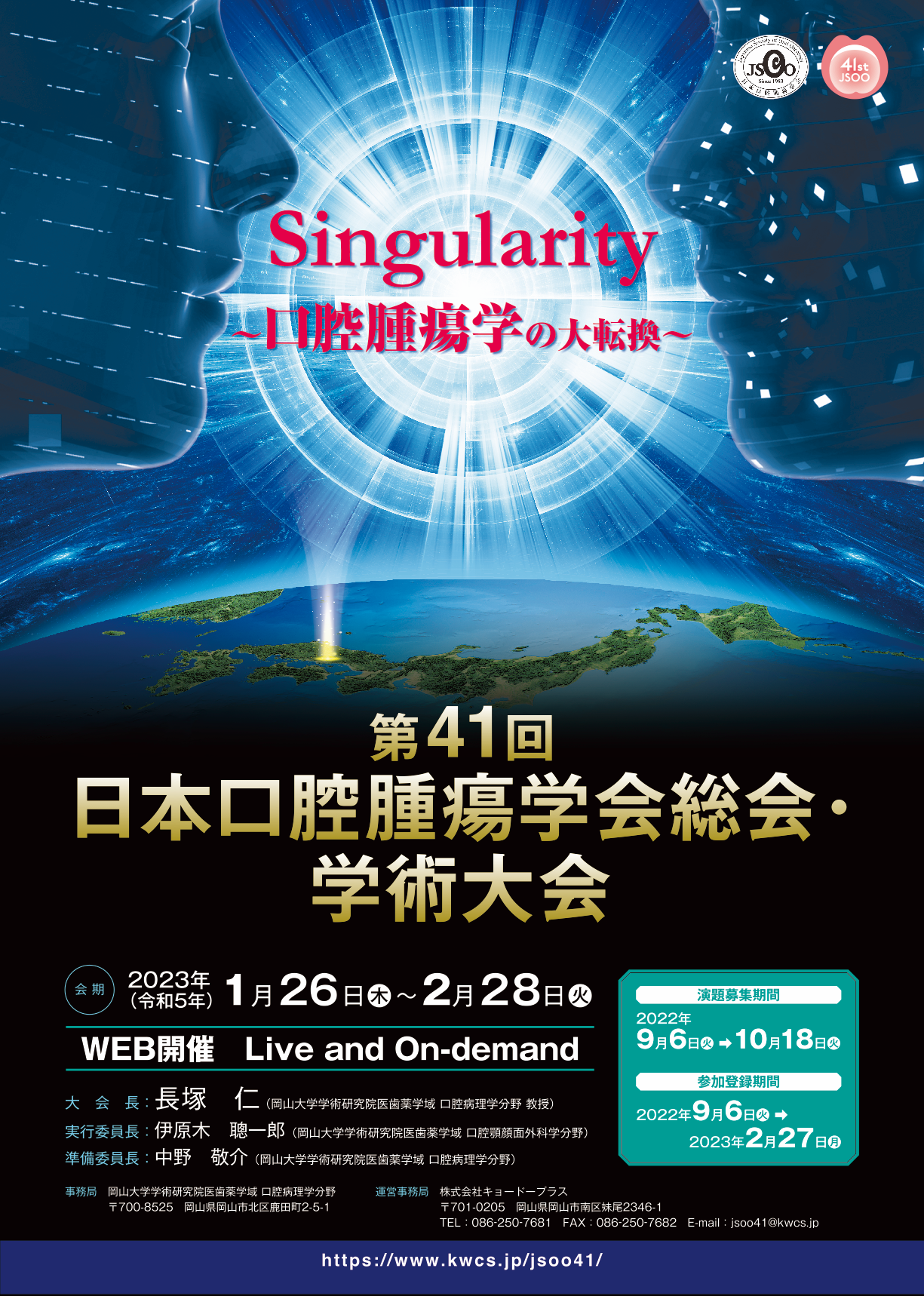 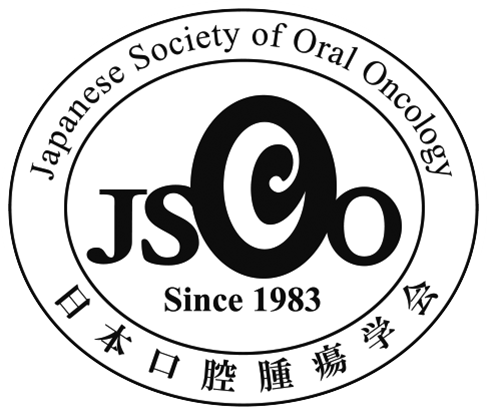 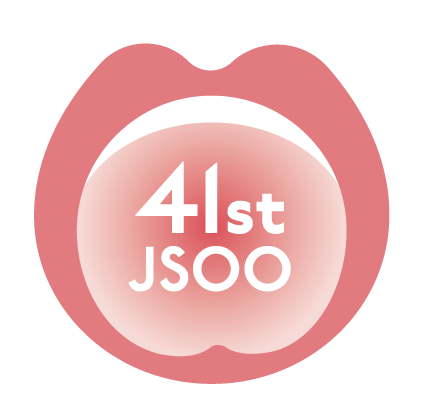 The 41st Annual Meeting of Japan Society of Oral Oncology
筆頭
演者
顔写真
演題名
演題番号
筆頭演者名，共同演者名
所属
目　的
結　果
ここにテキストを貼り付けて下さい。
バーの色や高さなどレイアウトは自由にご作成ください。

推奨フォント：MS明朝、MSP明朝、MSゴシック、MSPゴシック、Arial

推奨サイズ：30pt程度をお勧めします。
ここにテキストを貼り付けて下さい。
バーの色や高さなどレイアウトは自由にご作成ください。

推奨フォント：MS明朝、MSP明朝、MSゴシック、MSPゴシック、Arial

推奨サイズ：30pt程度をお勧めします。
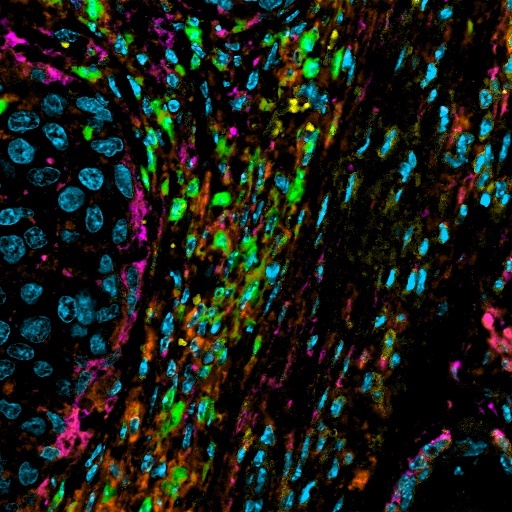 方　法
Sample
ここにテキストを貼り付けて下さい。
バーの色や高さなどレイアウトは自由にご作成ください。


推奨フォント：MS明朝、MSP明朝、MSゴシック、MSPゴシック、Arial

推奨サイズ：30pt程度をお勧めします。
図表サンプル
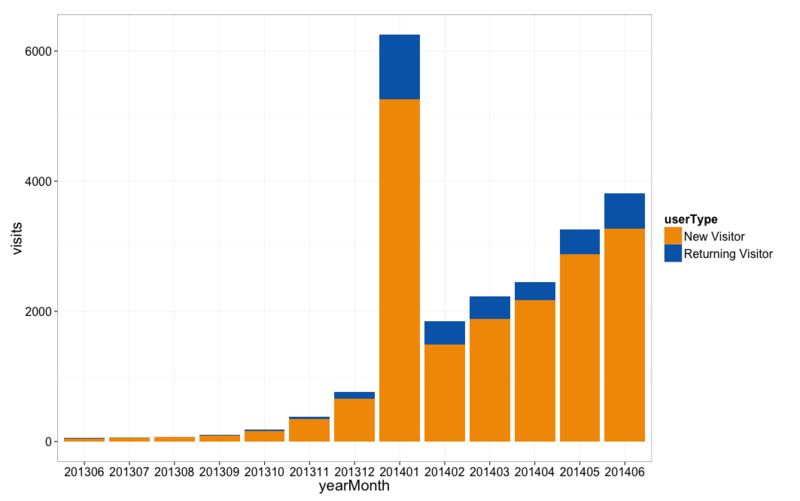 図表サンプル
考　察
ここにテキストを貼り付けて下さい。
バーの色や高さなどレイアウトは自由にご作成ください。

推奨フォント：MS明朝、MSP明朝、MSゴシック、MSPゴシック、Arial

推奨サイズ：30pt程度をお勧めします。
ここにテキストを貼り付けて下さい。

推奨フォント：MS明朝、MSP明朝、MSゴシック、MSPゴシック、Arial

推奨サイズ：30pt程度をお勧めします。
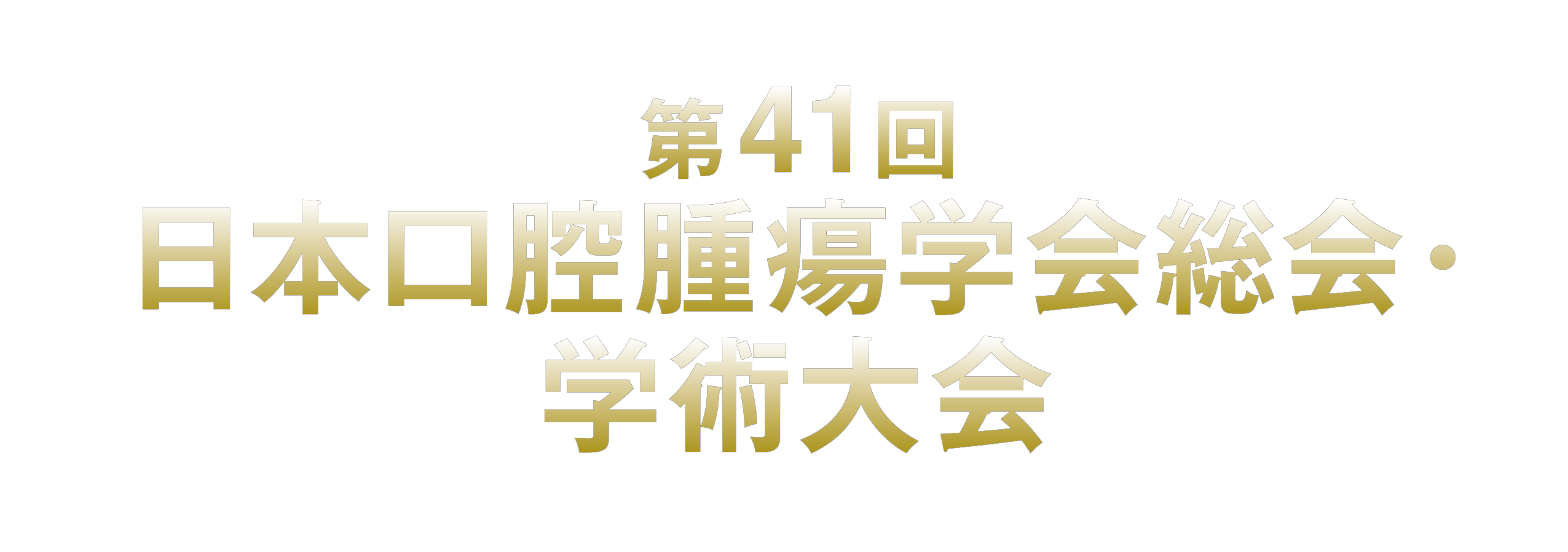 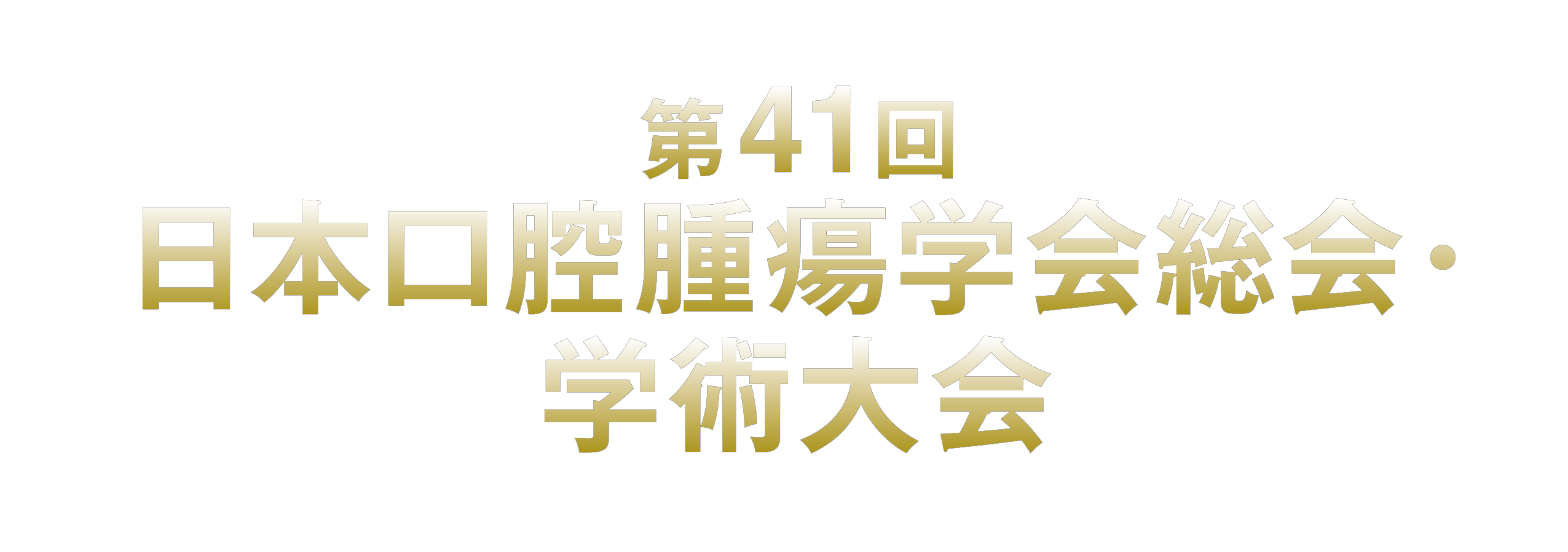 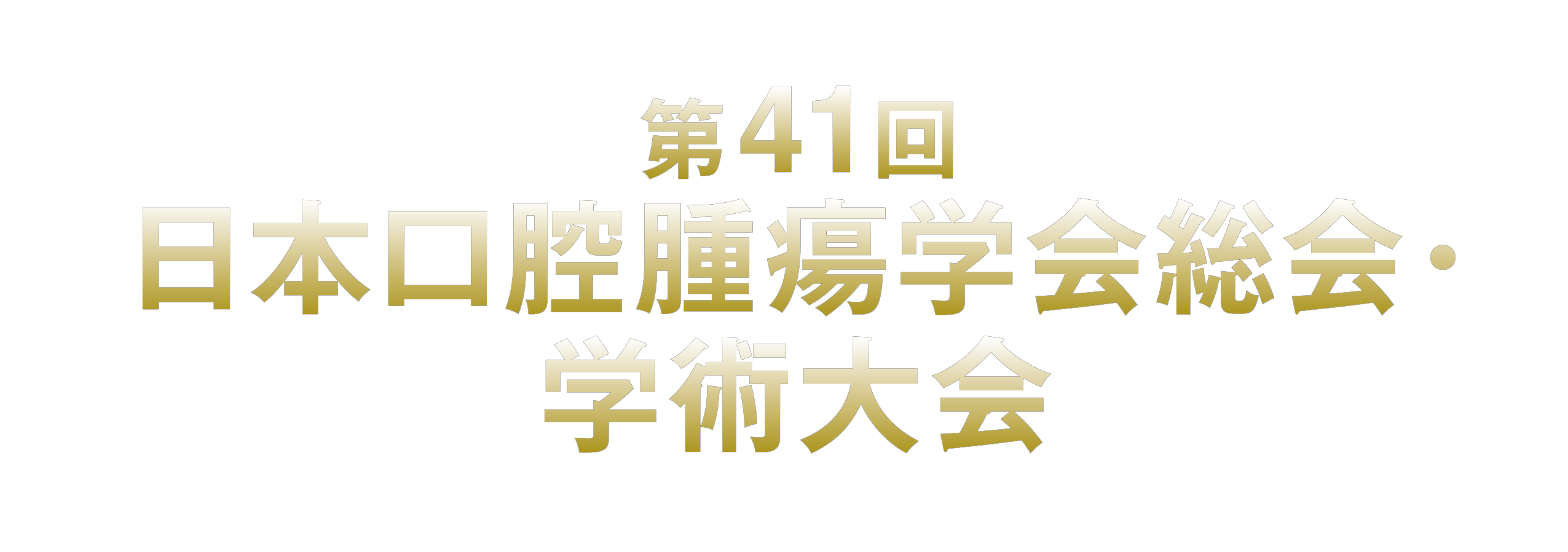 下記を必ず記入願います

COI開示